Revision
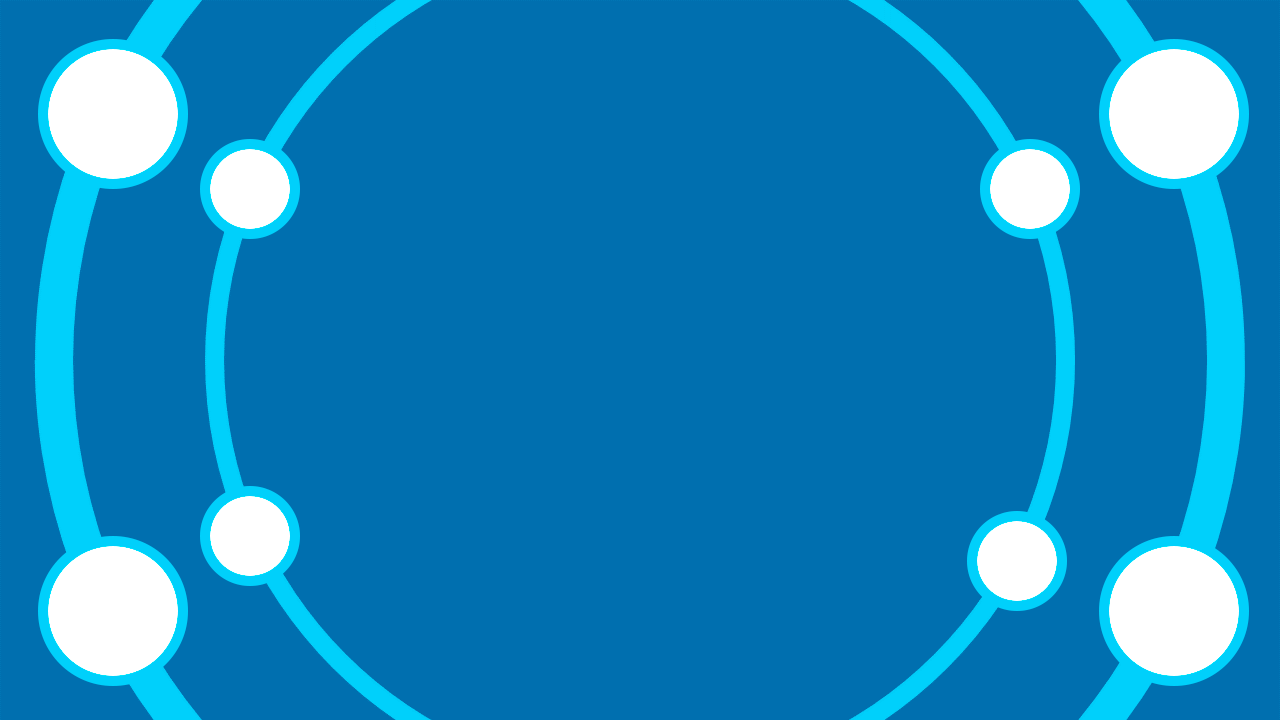 What’s your nationality?
What’s your email?
SPIN
What’s your address?
Where are you from?
What’s the capital of your country?
What’s your phone number?
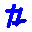 tekhnologic
[Speaker Notes: 6 Segments]
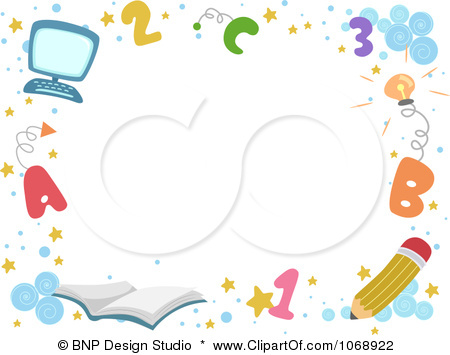 Warm up
Memory game
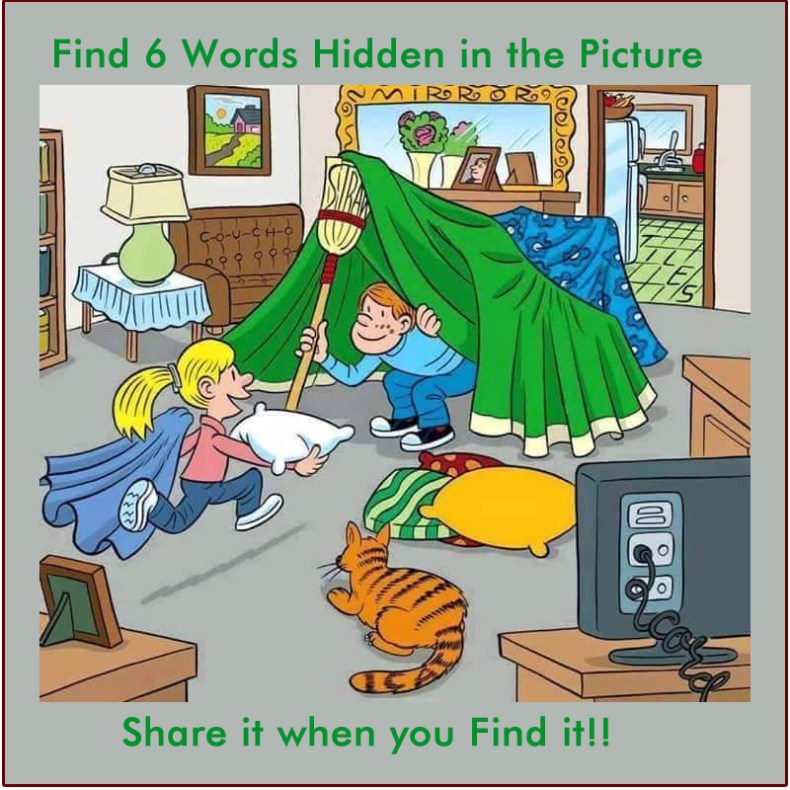 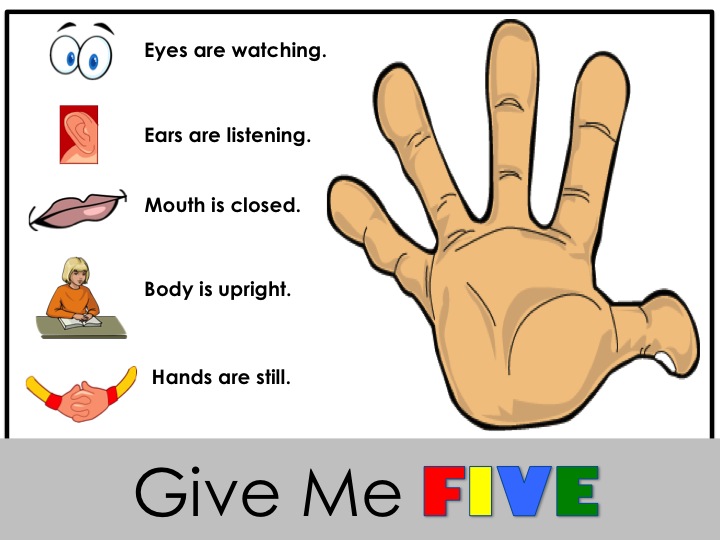 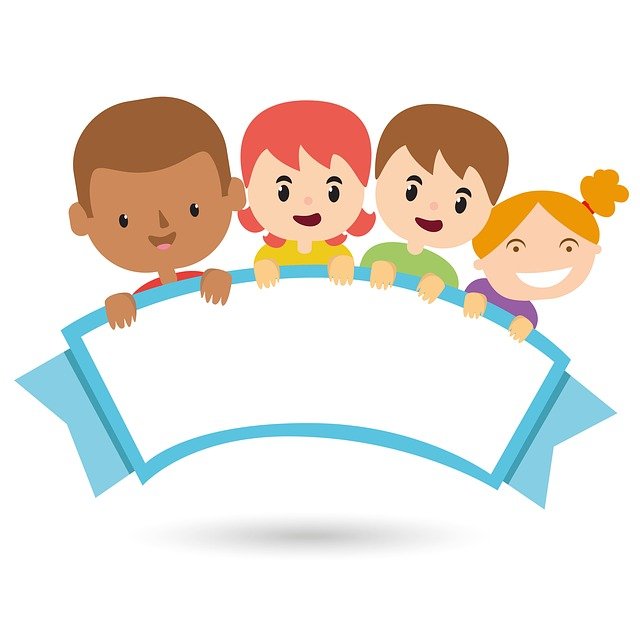 Warm up
https://www.jigsawplanet.com/?rc=play&pid=32034ec9d582
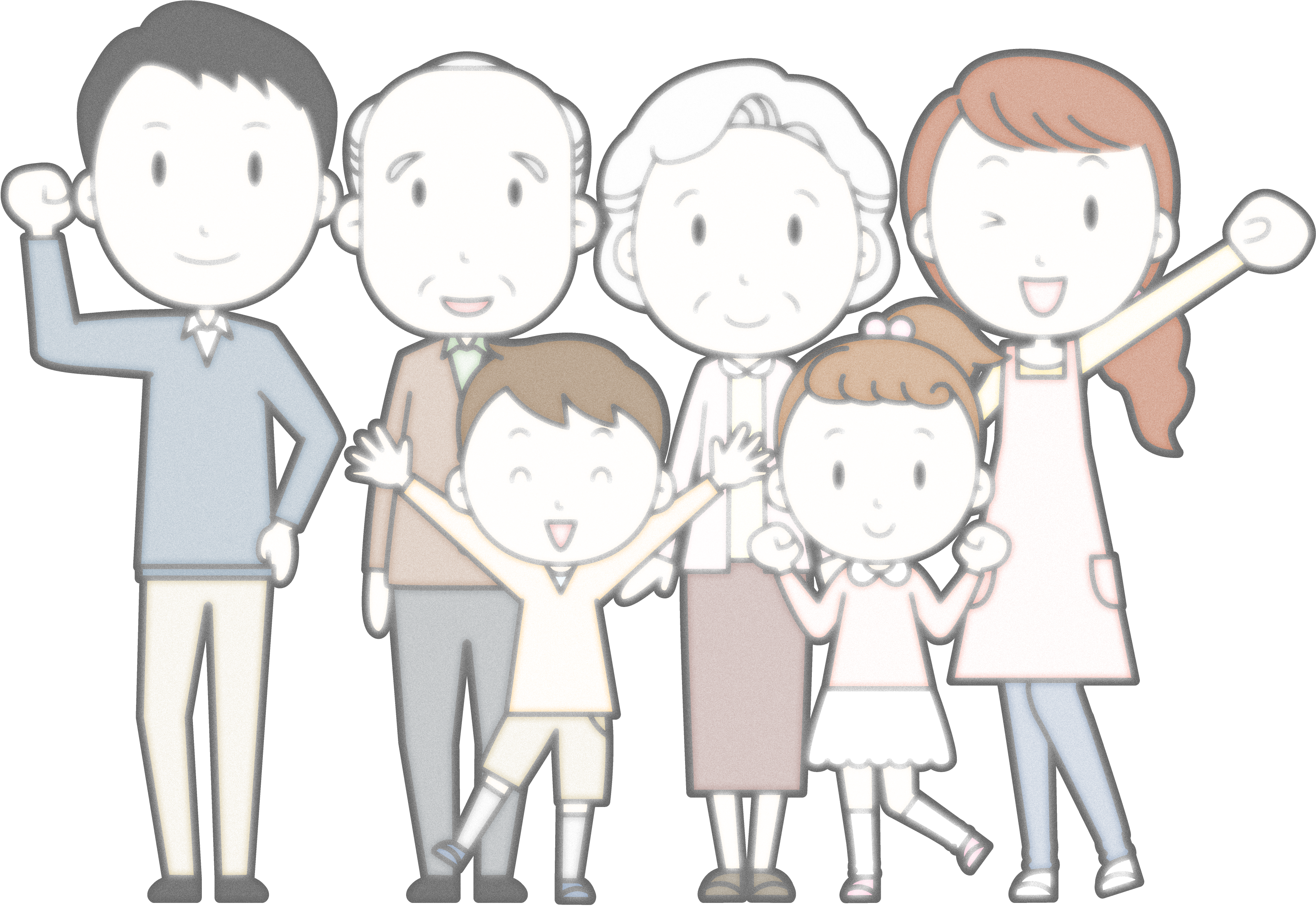 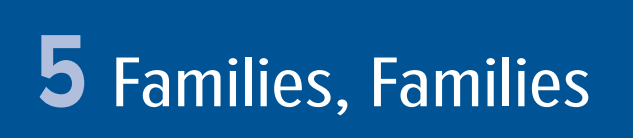 { وَآتِ ذَا الْقُرْبَى حَقَّهُ }
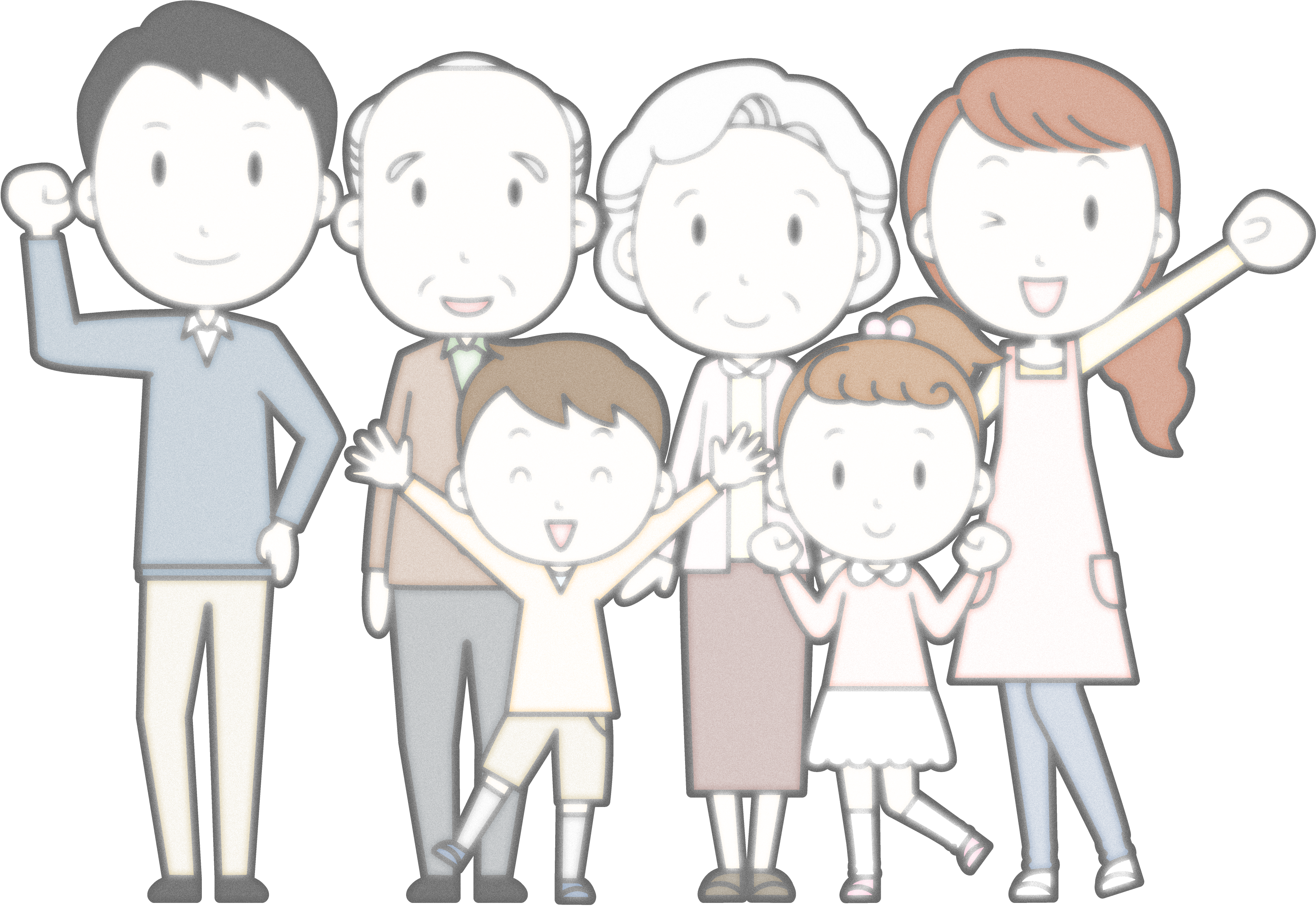 How many brothers, sisters do you have?
What’s your dad’s name, mum’s name?
Page 40
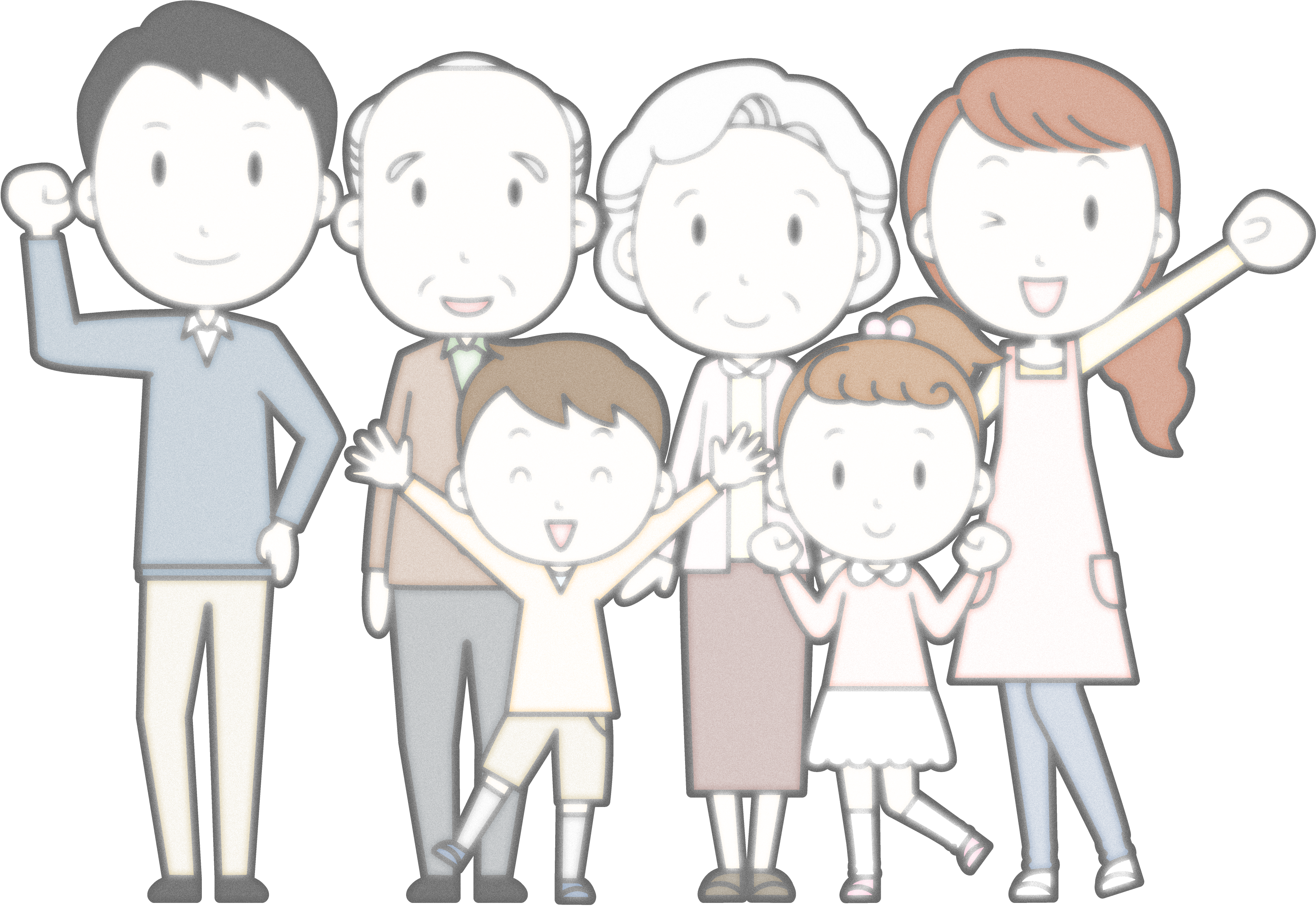 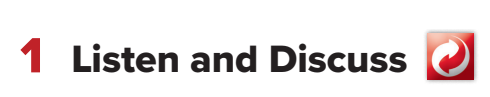 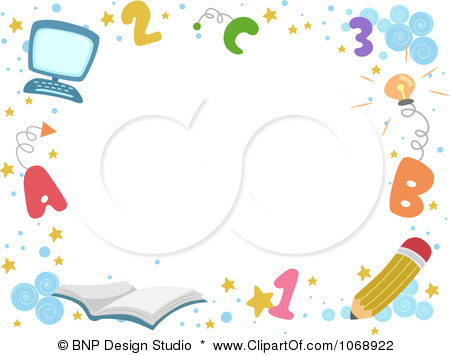 Objectives:
At the end of this session,
 the students will be able to:

Identify family members 
Define family relations
uncles
father
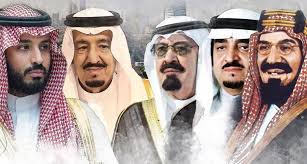 grandfather
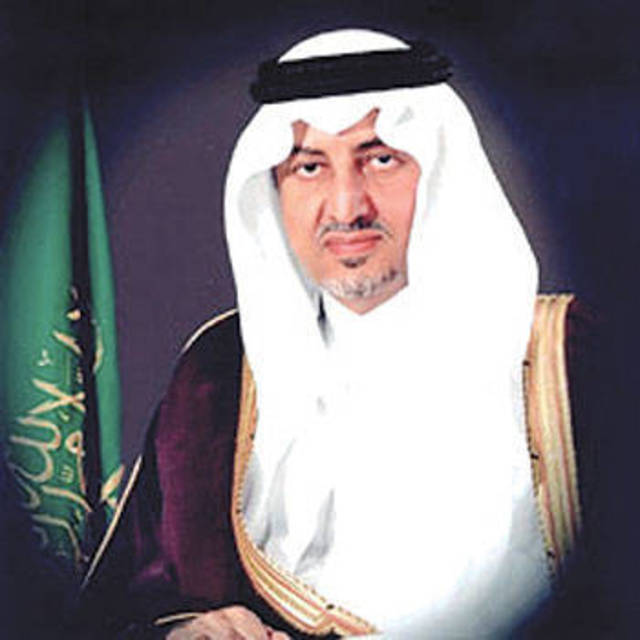 son
cousin
Page 40
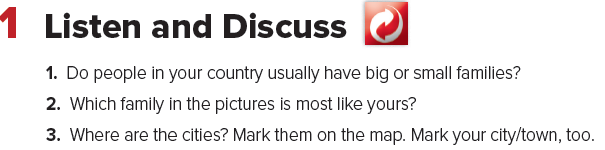 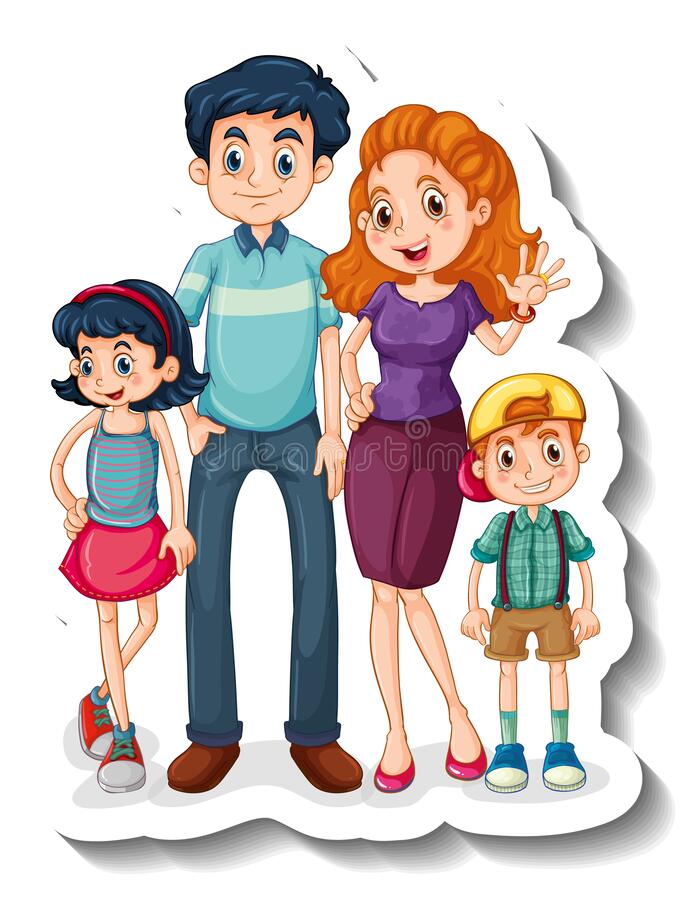 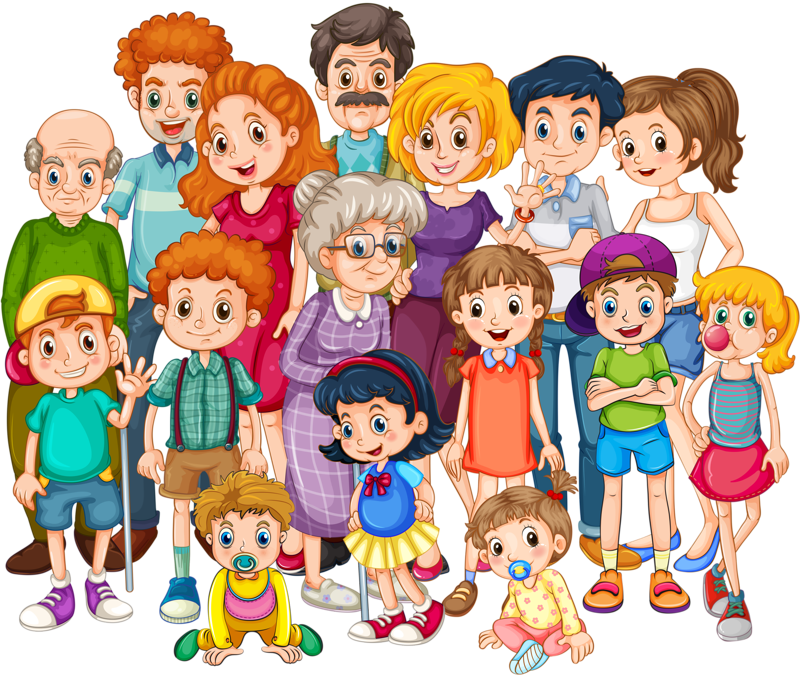 Page 40
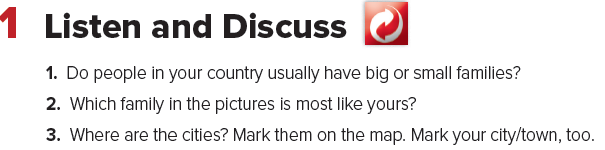 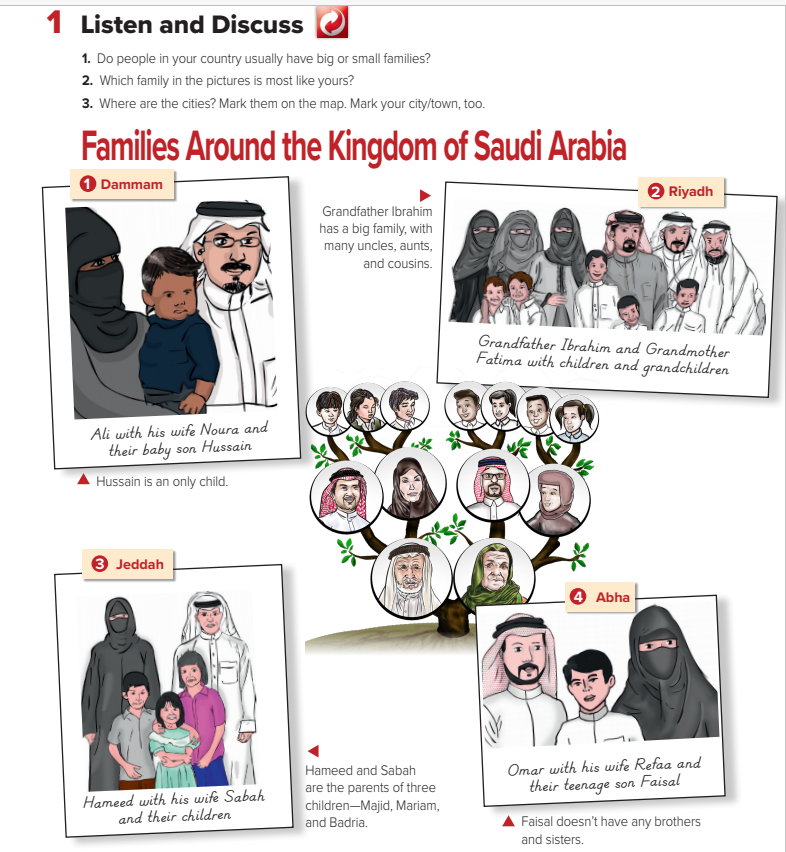 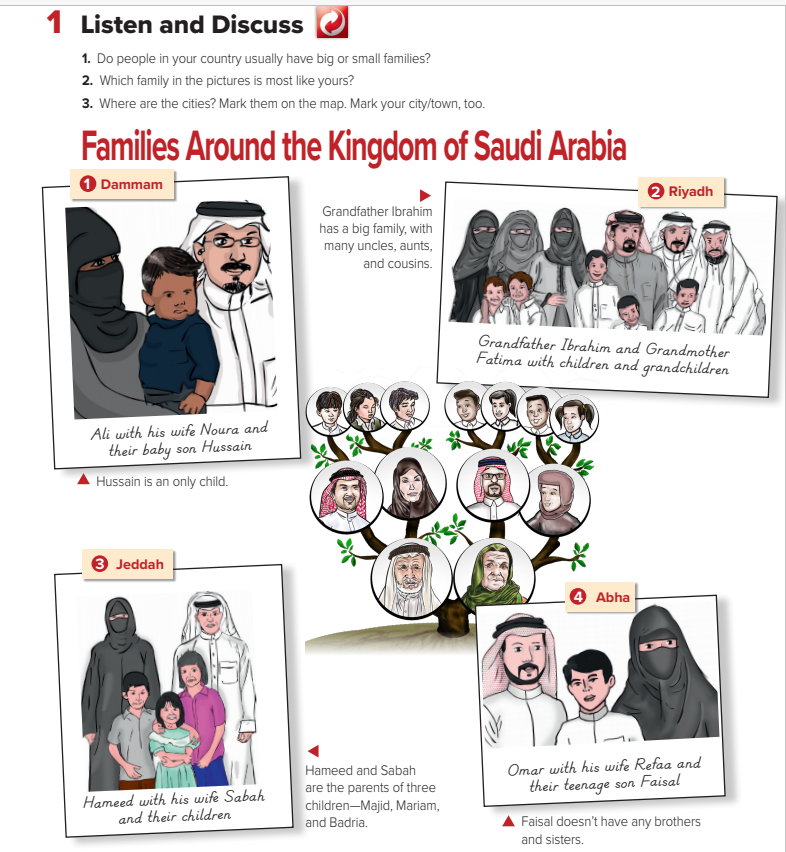 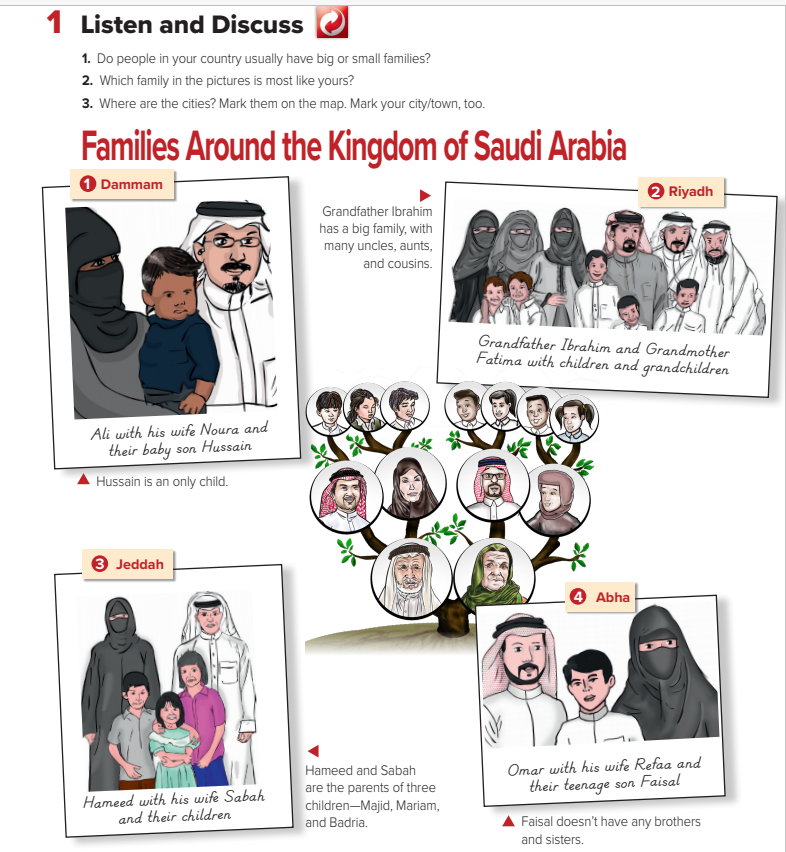 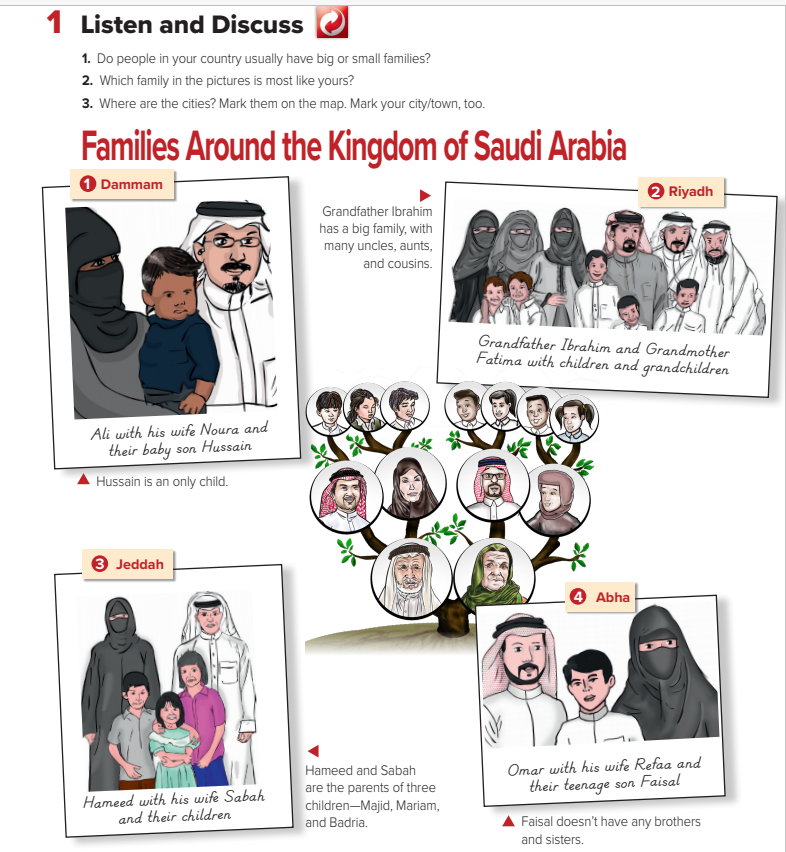 Page 40
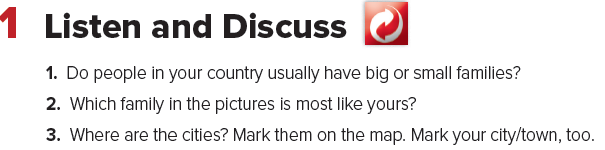 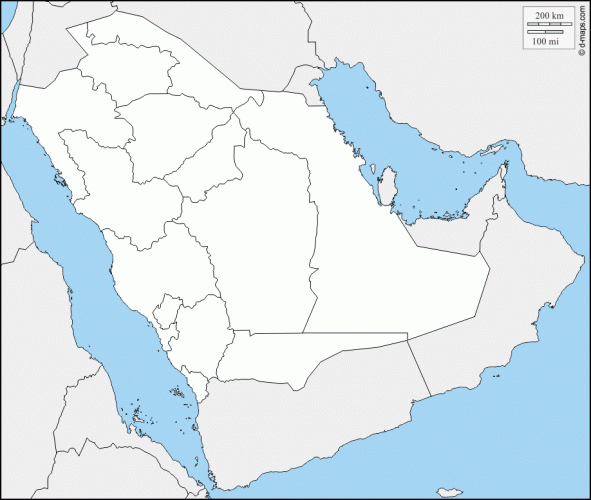 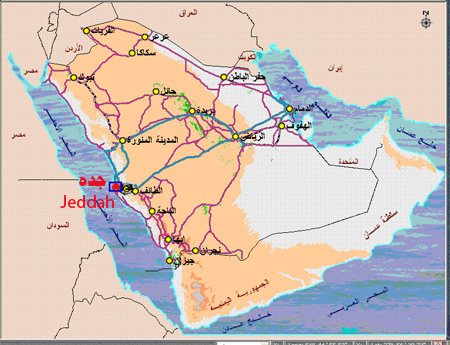 Page 40
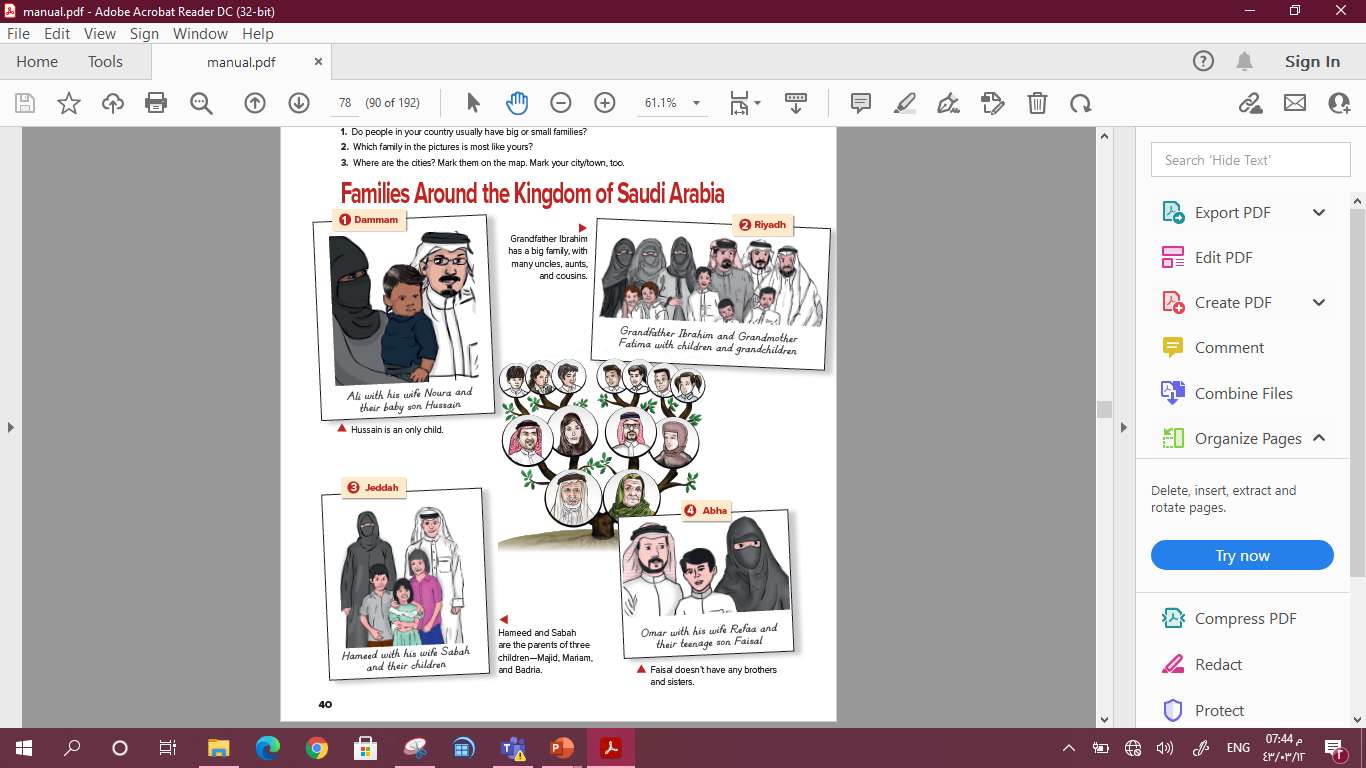 Who is Ibrahim’s wife?
Who is Hussain’s father?
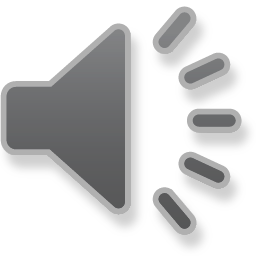 Where are they from?
Who is Faisal’s mother?
Page 41
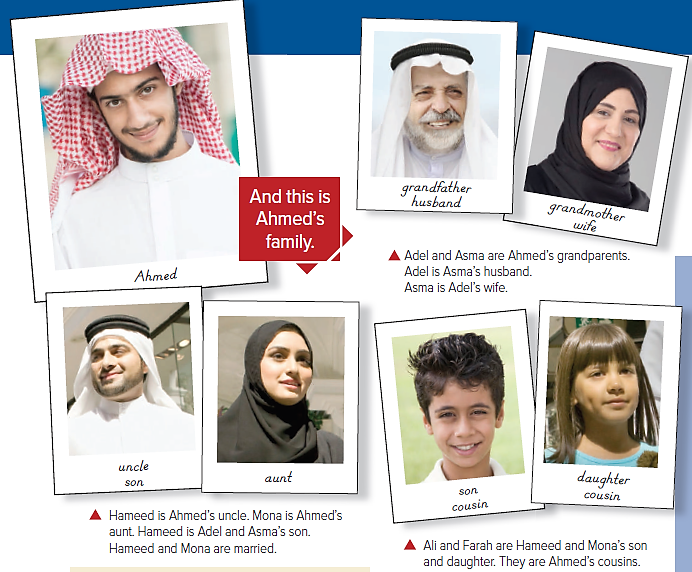 Adel
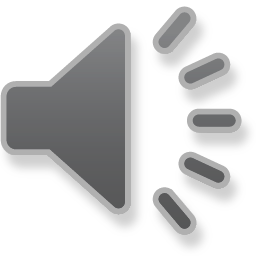 Asma
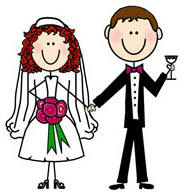 Mona
Hameed
Farah
Ali
Make a Family Tree for 
Ahmed’s family
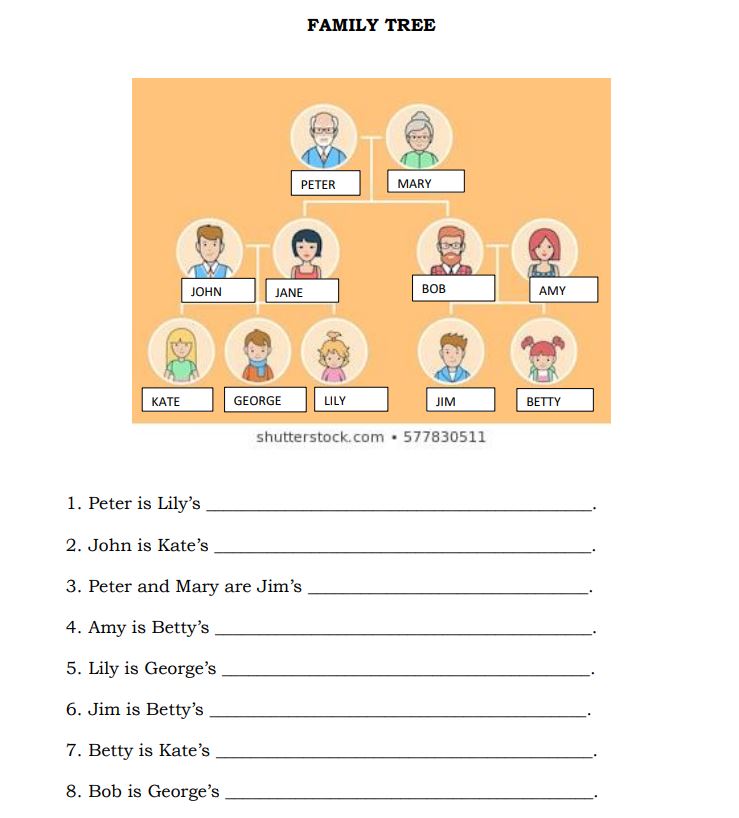 Adel
Asma
Hameed
Ahmed’s father
Mona
Ahmed’s mother
Ali
Farah
Ahmed
Page 41
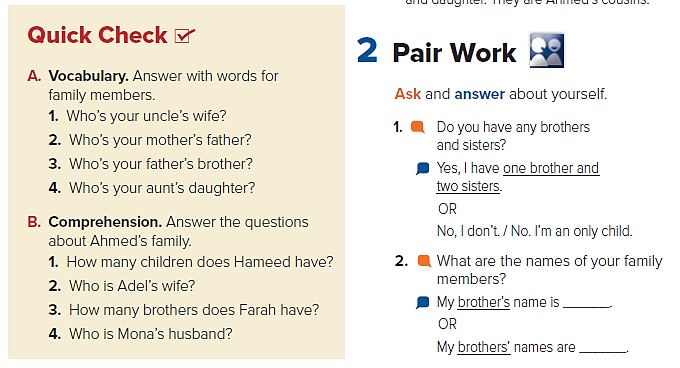 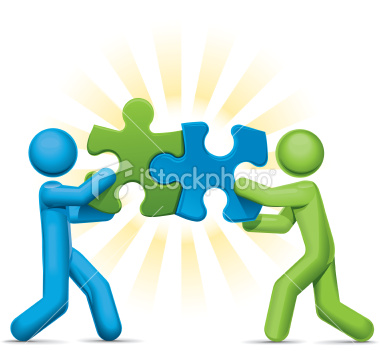 1-my aunt
2-my grandfather
3-my uncle
4-my cousin
1-He has two children, a son and a daughter.
2-Adel’s wife is Asma.
3-Farah has one brother.
4-Mona’s husband is Hameed.
Page 41
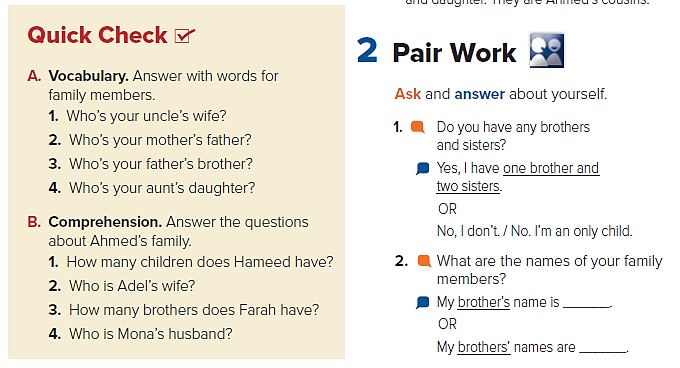 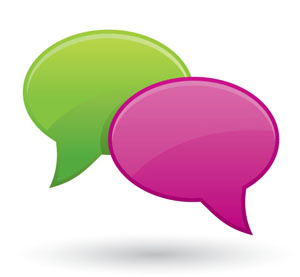 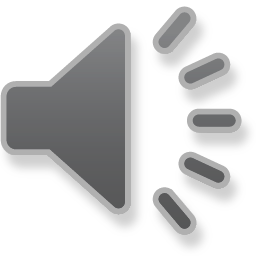 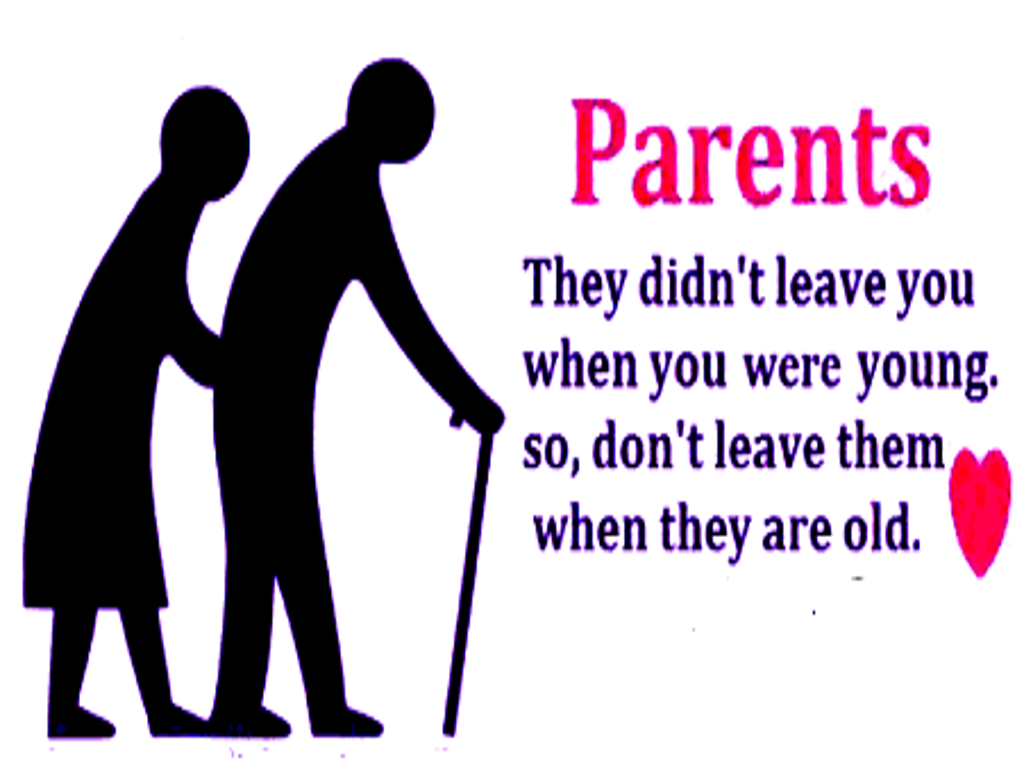 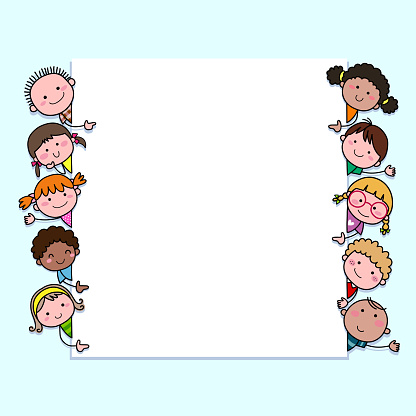 Comment:
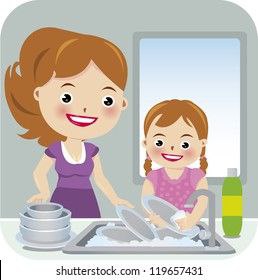 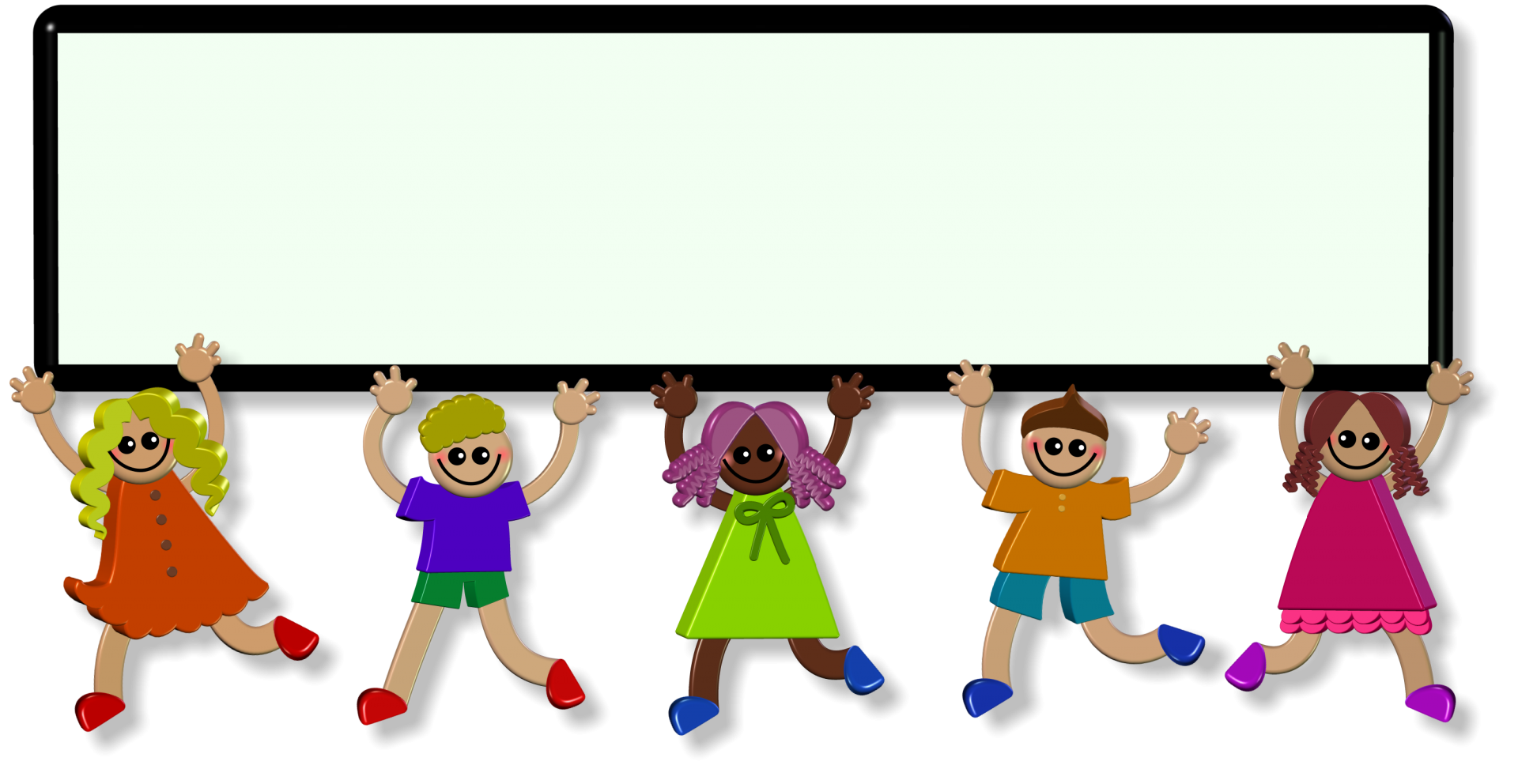 Evaluation
https://www.liveworksheets.com/mi1258601ml
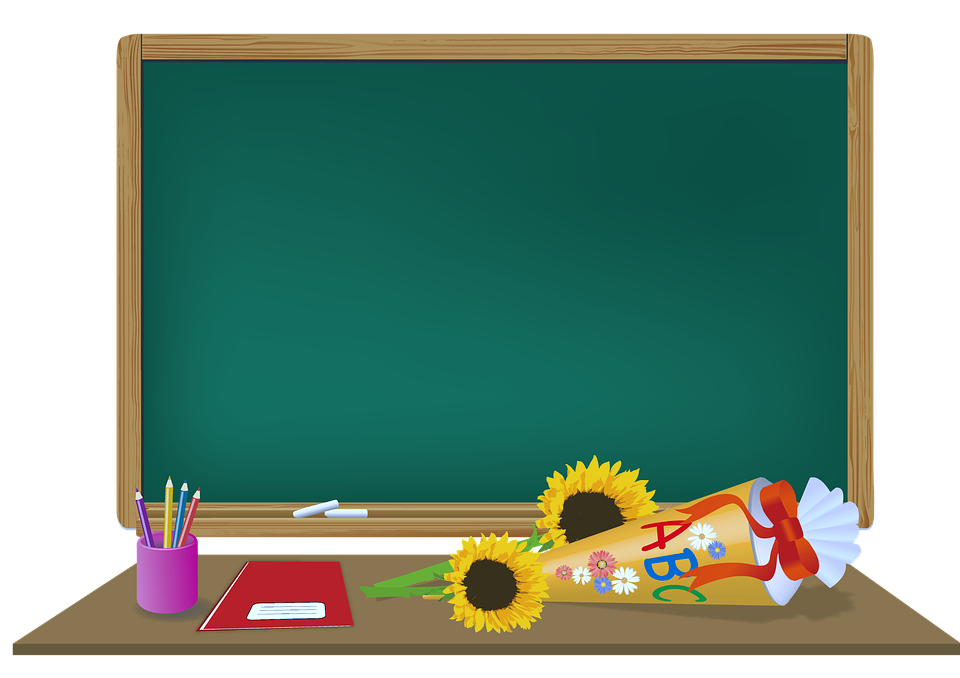 Homework:
Page: 107